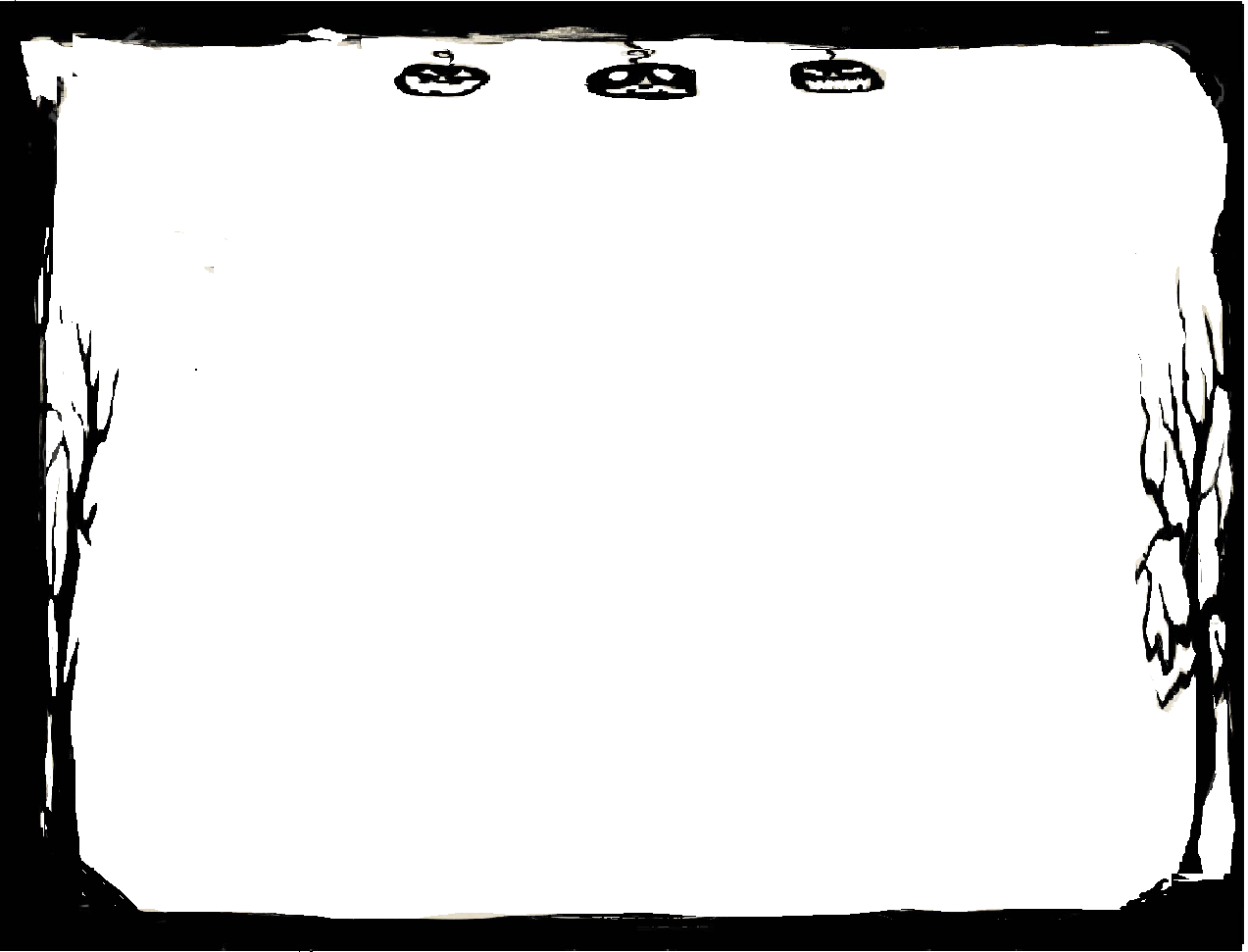 Rules
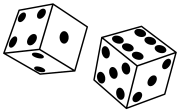 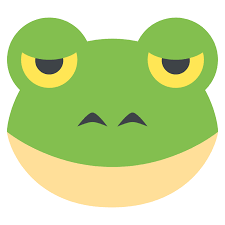 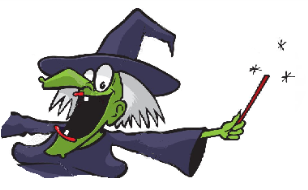 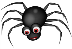 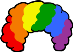 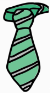 Each witch can roll the dice
 only once per turn.
Each witch must arrive to the castle with all ingredients.
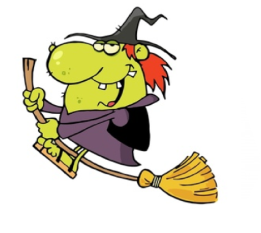 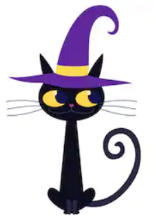 No brooms (or flying).
No magical creatures.
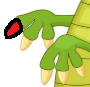 No Magic.